1
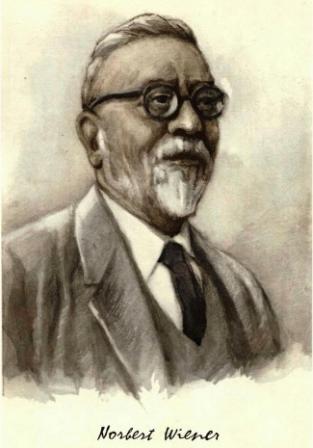 В   1948   году   
ввел   термин   «информация»
Информация -  это   обозначение   содержания,   полученного   от   внешнего   мира   в   процессе  приспособления   к   нему
Норберт    Винер
(1894 – 1964)
2
Информация,   в   широком   смысле,   -   это   совокупность   знаний,   сведений,   новостей   постоянно   поступающих   и   обновляющихся   в   течение   всей   жизни   человека,   передаваемые   одними   людьми   другим   людям   устным,   письменным   или   каким-либо   другим   способом   (например,   с   помощью   условных   сигналов,   с   использованием   технических   средств),   а   также   сам   процесс   передачи   или   получения   этих   сведений.
3
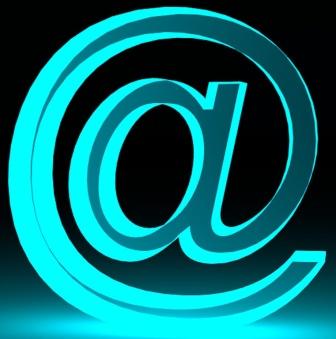 Неверно
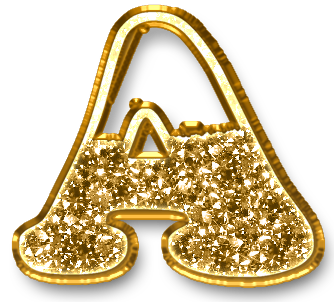 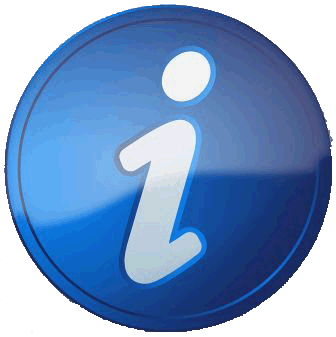 Верно
Неверно
4
5
6
7
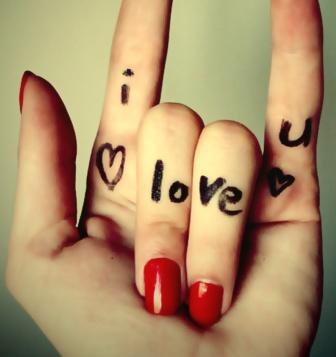 8
9
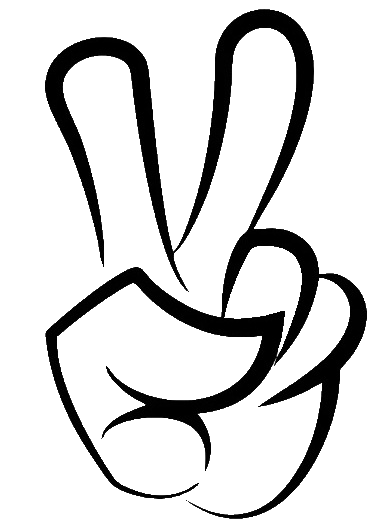 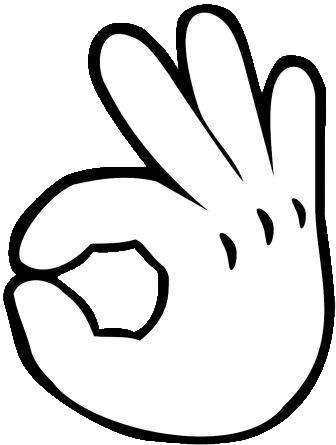 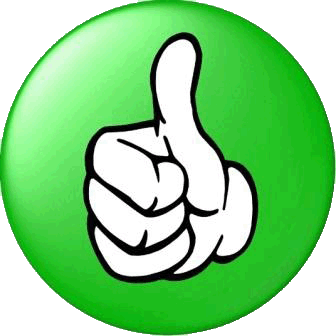 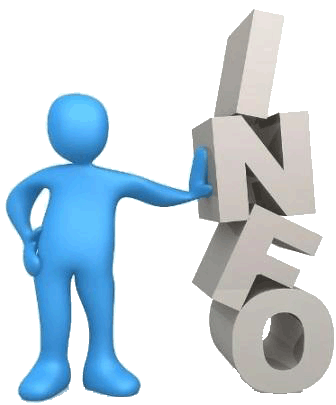 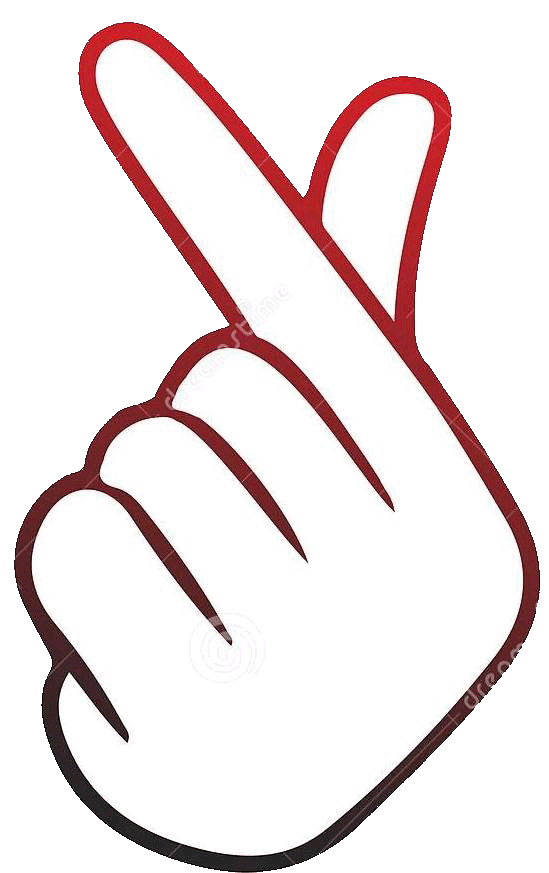 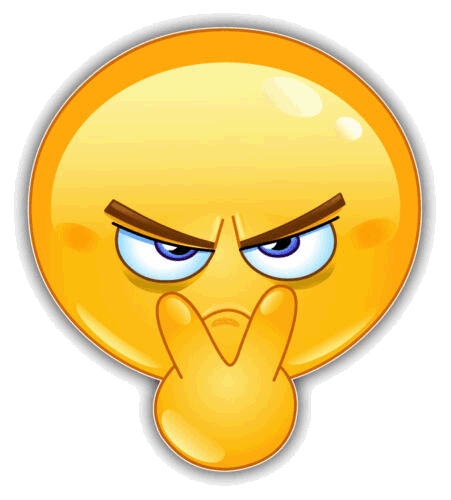 10
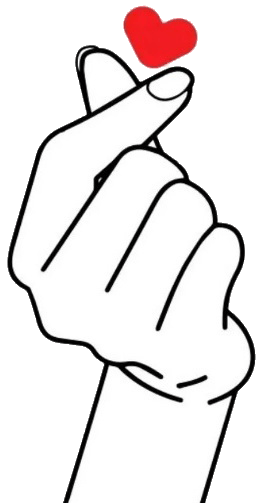 11
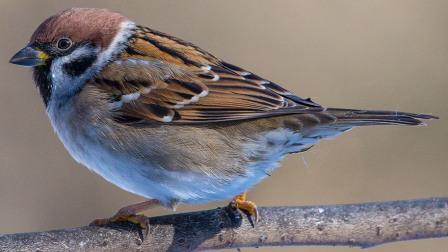 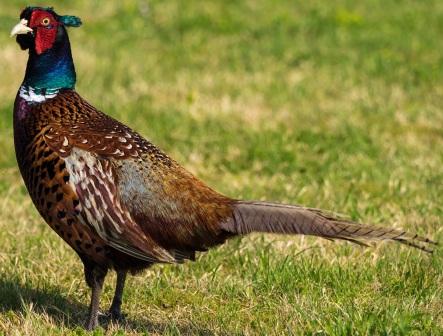 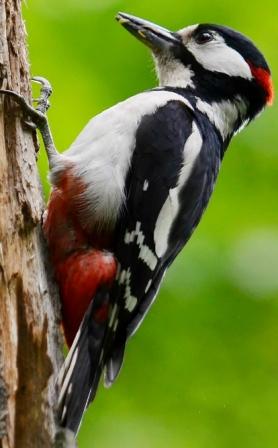 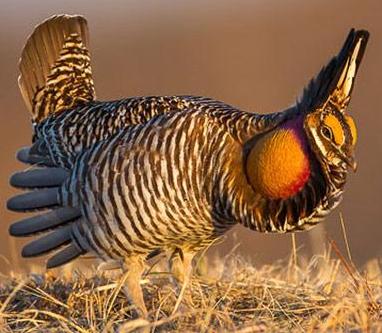 12
13
14
«Кто   владеет   информацией   -   тот   владеет  миром»
15